GiraffeDet: A Heavy-Neck Paradigm for Object Detection
ICLR 2022
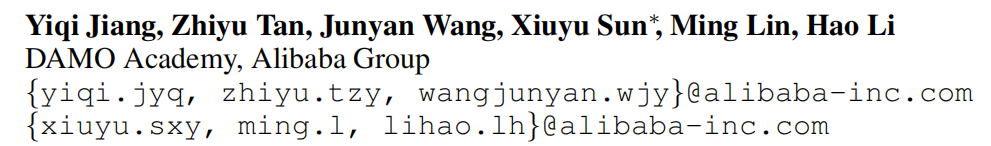 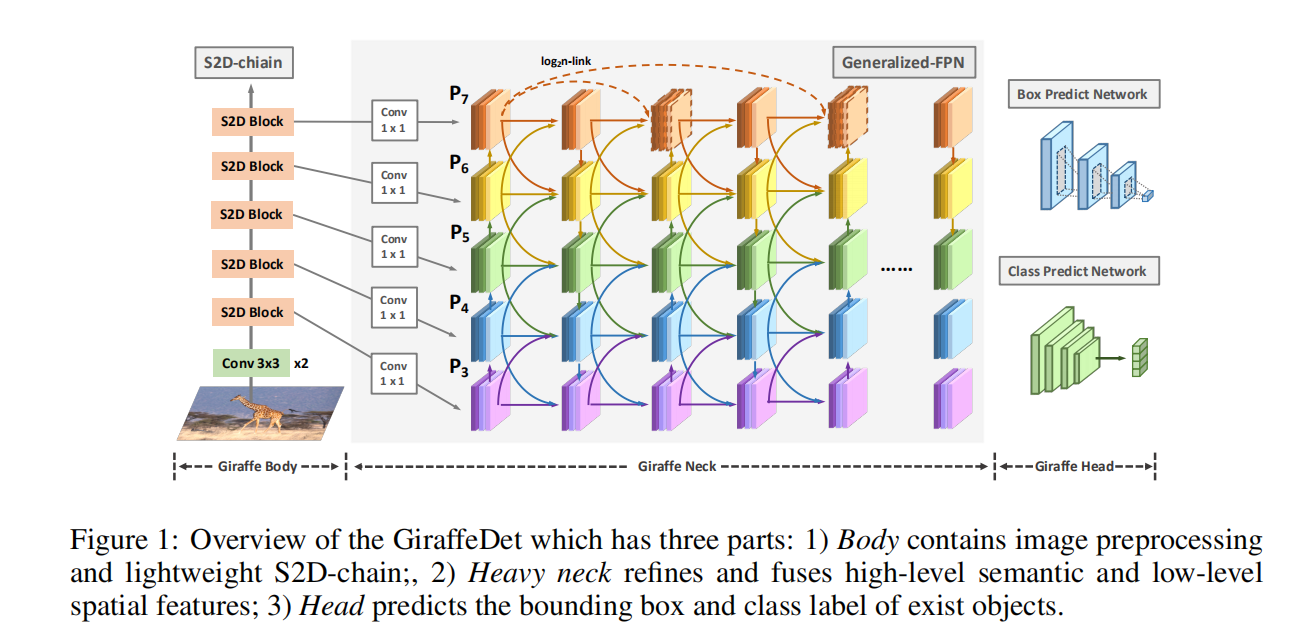 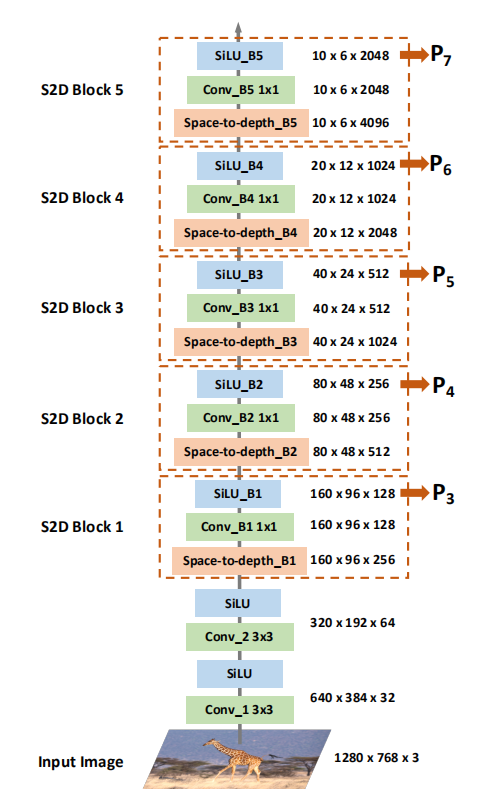 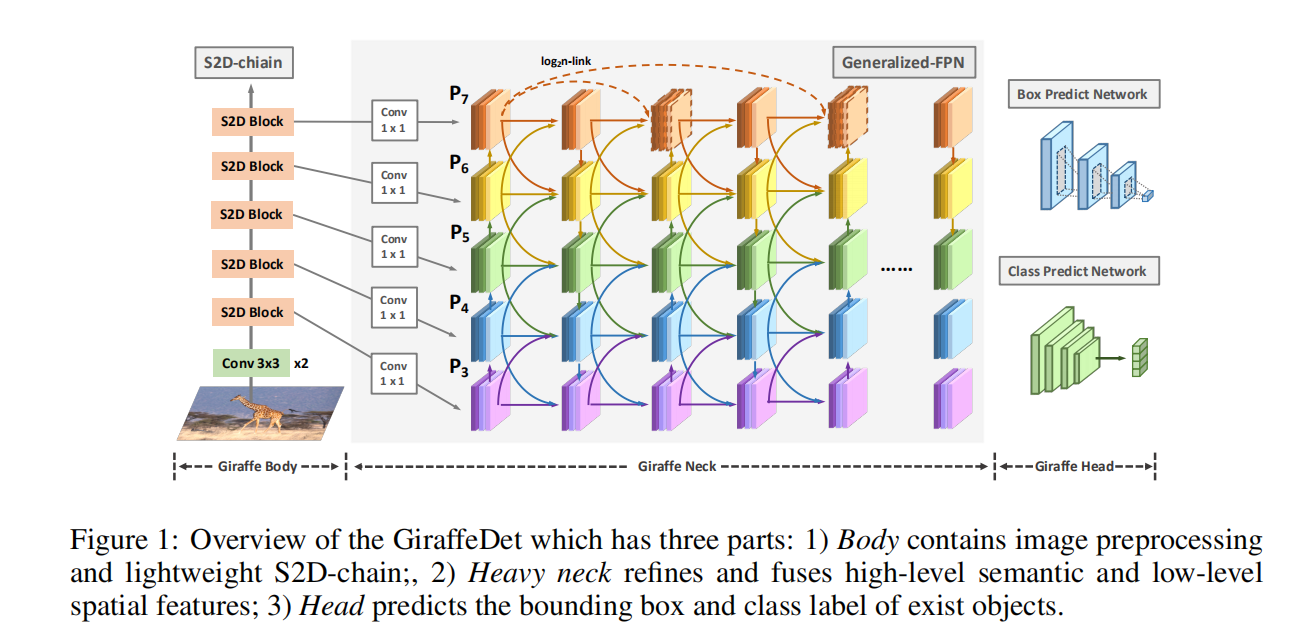 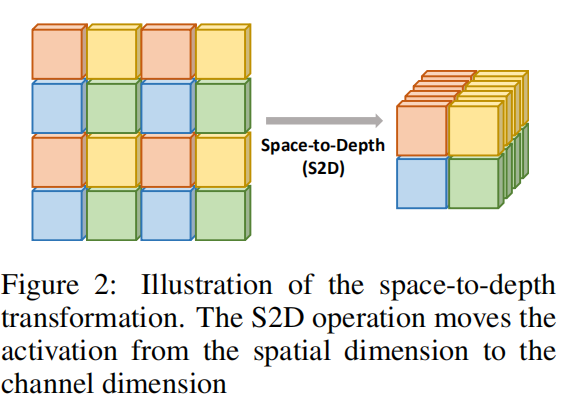 =
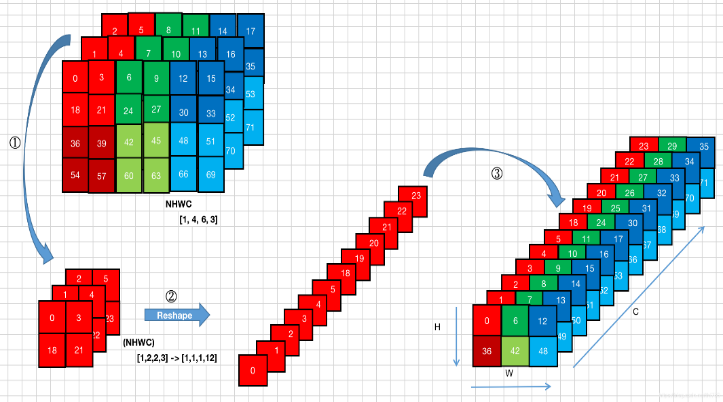 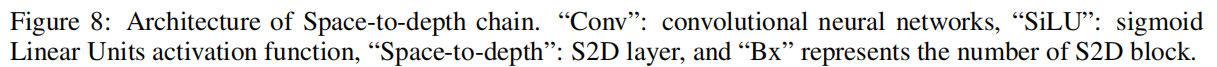 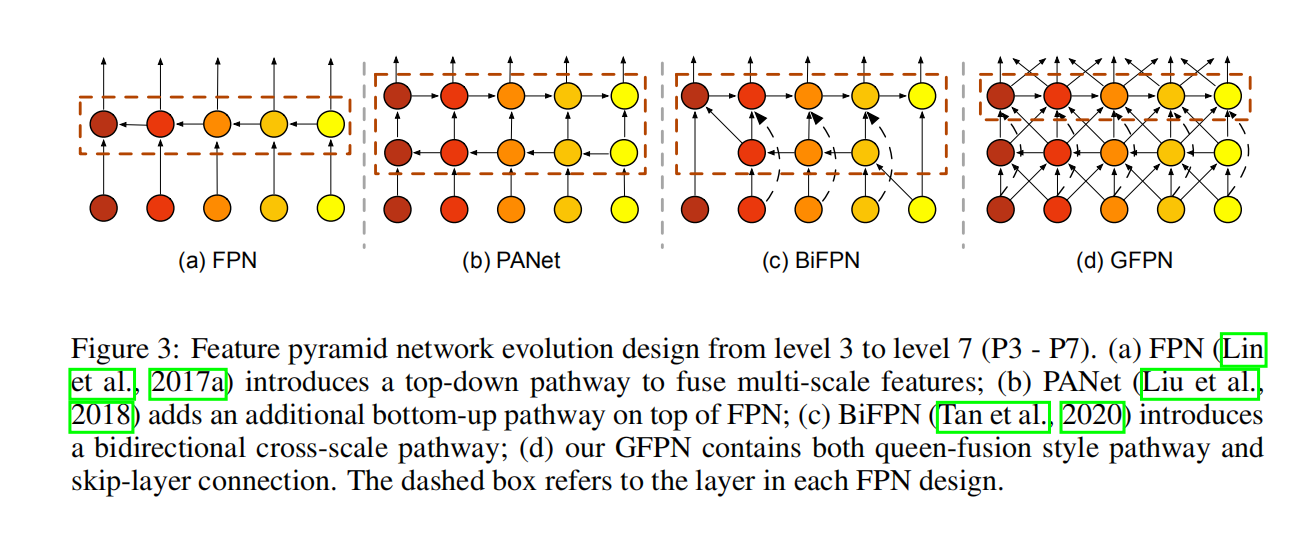 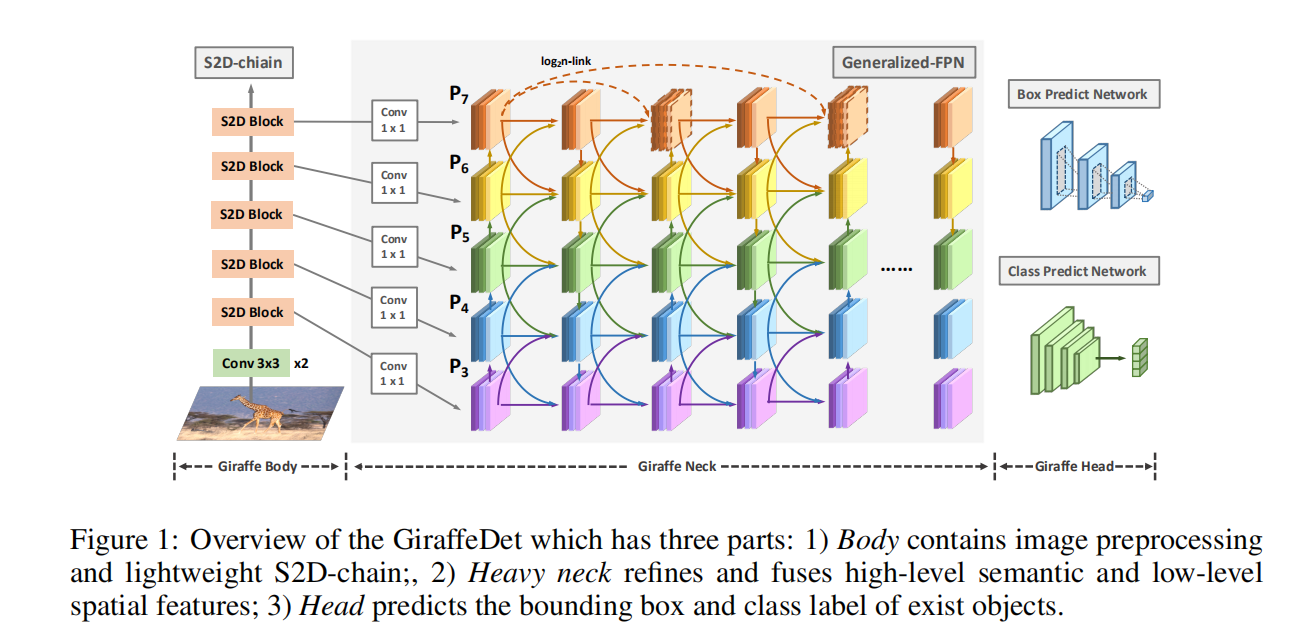 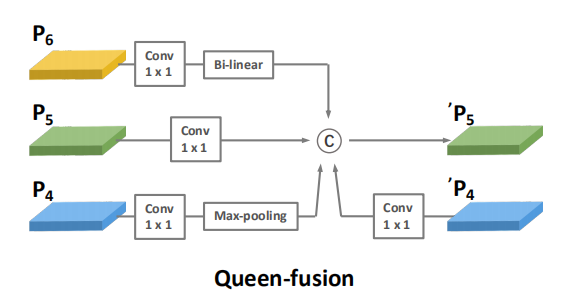 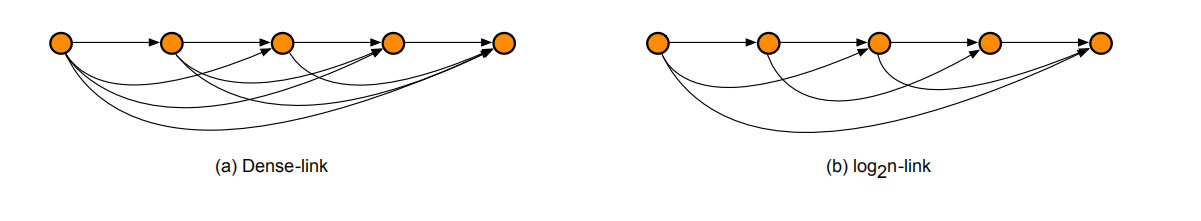 +
EXPERIMENTS
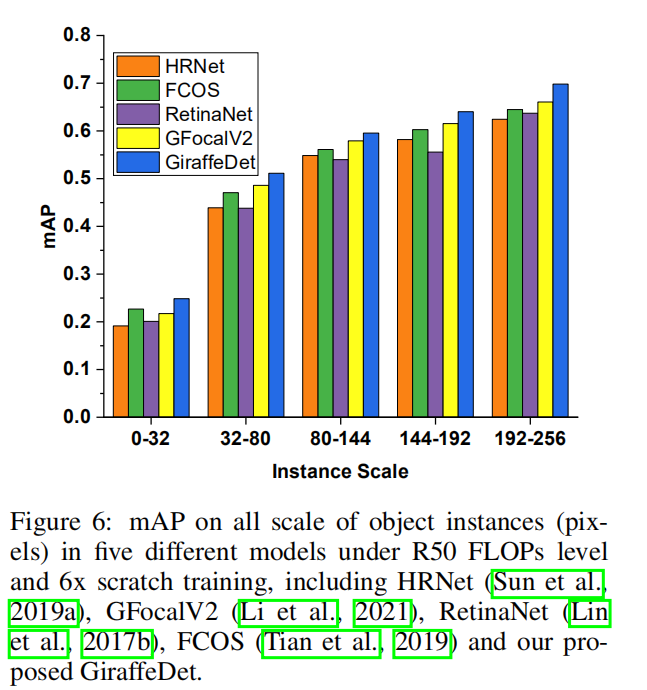 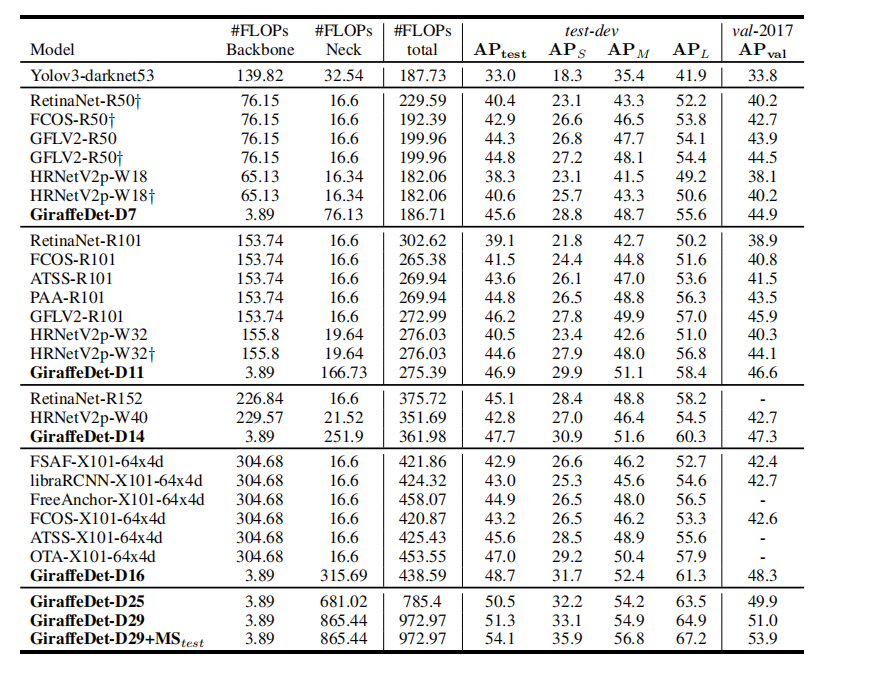 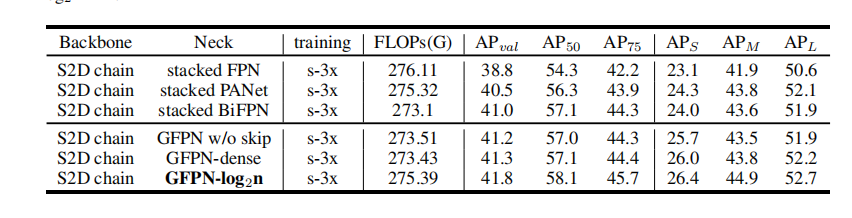 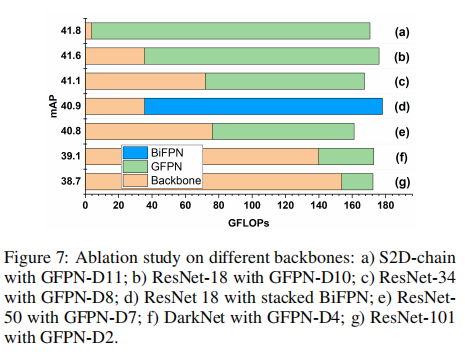 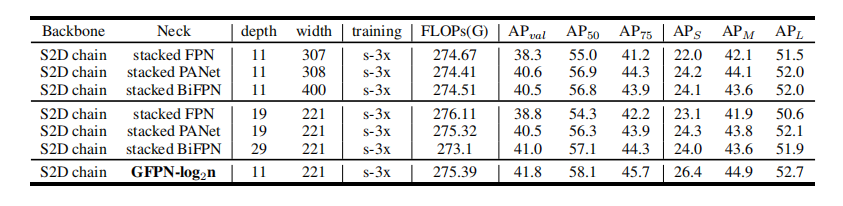 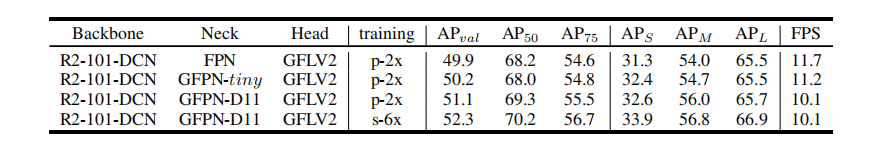